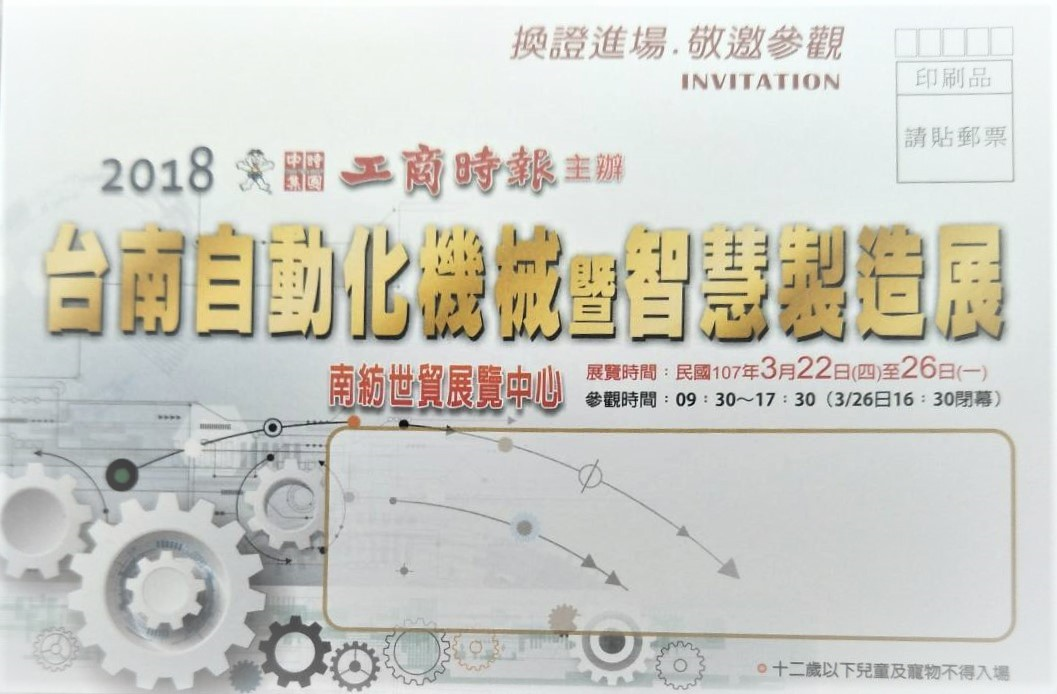 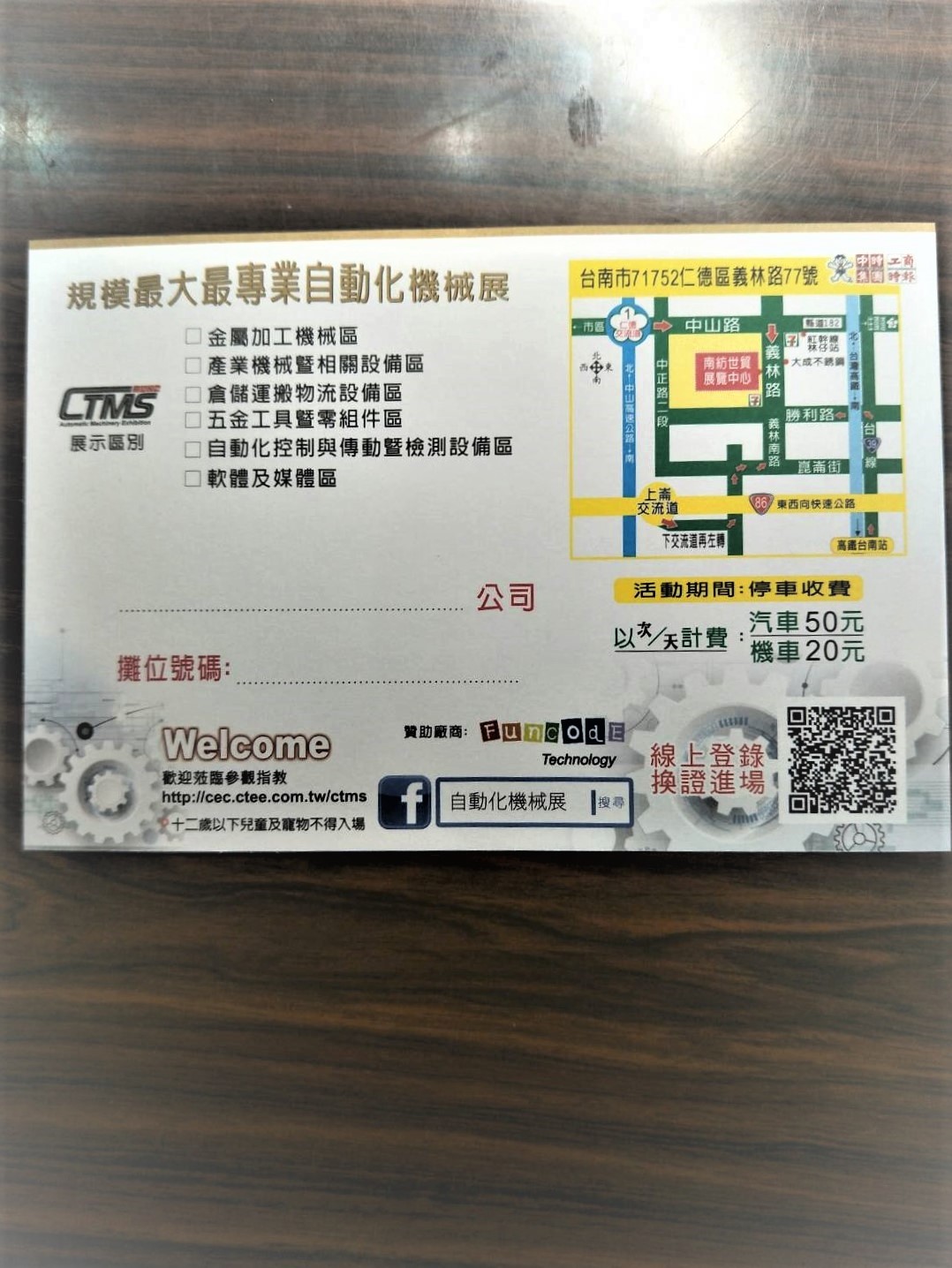 宙揚企業股份有限
B041